uxj ifj"kn vyoj
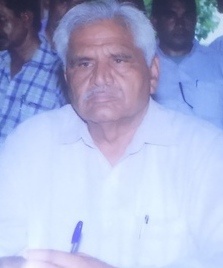 Ekku~uh; Jh v’kksd [kUuk
        lHkkifr
Jh eqjkjhyky oekZ
      	 vk;qDr
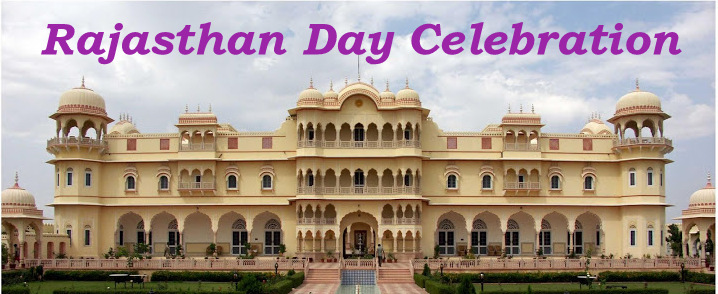 E-NEWS LETTER March-2017
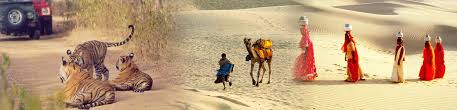 1
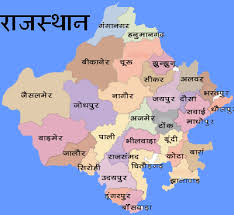 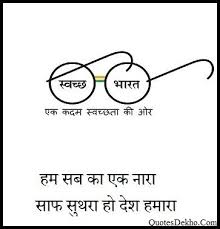 LoPN Hkkjr fe'ku %& LoPN Hkkjr fe’ku ds O;fDrxr ’kkSpky; fuekZ.k ?kVd esa vc rd dqy 2448 vkosnu vkWuykbu 1954 osfjQkbM-,oa 1917 ,izwo fd;s tk pqds gSA uxj ifj"kn~ {ks= es109 'kkSpky; fufeZr gks x, gS rFkk 215 fuekZ.kk/khu gSA nks lkeqnkf;d 'kkSpky;ks dk fuekZ.k dk;Z iw.kZ dj fn;k x;k gSAcl LVS.M ij lkoZtfud 'kkSpky; fuekZ.k dk;Z iw.kZ gks pqdk gSA
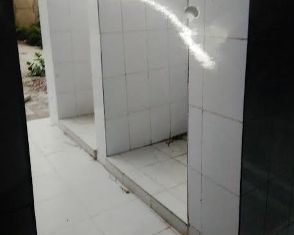 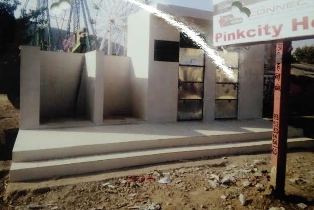 deZpkjh dkyksuh sbi bank ds ikl
Ykkaxr &1-00 yk[k
n’kgjk eSnku ds ikl
Ykkaxr &1-19 yk[k
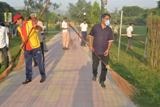 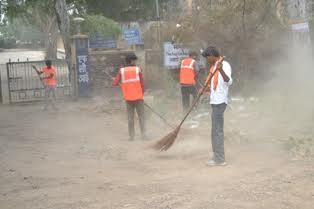 2
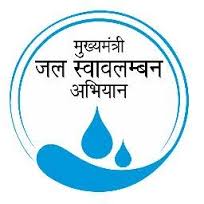 eq[;ea=h ty LokoyEcu vfHk;ku -     jkT;  ds 'kgjks esa c<rs gqbZ fuekZ.k xfrfof/k;ksa iDdh lMds] iDds QqVikFk ] Hkou ]m/kksx  laLFkku vkfn ds dkj.k 'kgj dadhV ds taxy ds :Ik esa ifjofrZr gks jgs gS ftlds pyrs ekulwu ds nkSjku ’kgjh {ks=ks esa ijdksys’ku vR;Ur U;wu vkSj juvkQ c<rk tk jgk gS ’kgjh {ks=ks esa izkIr o"kkZ ty dk vf/kdre Hkkx O;FkZ cg tkrk gSaA dHkh&dHkh de le; esa vf/kd o"kkZ gksus ls izkIr o"kkZ ty ds dkj.k ck< dh fLFkfr iSnk gks tkrh gS vkSj 'kgj ds fupys {ks=ks esa fLFkfr vkSj Hkh cn~rj gks tkrh gSA'kgj ds fupys {ks=ks esa yEcs le; rd ikuh Hkjko o Bgjko ds dkj.k tku&eky dk uqdlku Hkh gksrk gSA bl izdkj 'kgjh {ks=ks esas o"kkZ ty dk leqfpr mi;ksx ugh gksrk gS] ftlls tgka ,d vksj ty L=ksrksa dk tyLrj uhps fxjrk tk jgk gS ogha nwljh vksj o"kkZ  ty ds teko  ls ck<  tSlh fLFkfr;ksa  dk lkeuk djuk iMrk gSA  mijksDr ifjfLFkfr;ksa ls fuiVus ds fy;s uxjh; {ks=ksa esa eq[;ea=h ty LokoyEcu vfHk;ku izkjEHk fd;k x;k A bl vfHk;ku dh Mh-ih-vkj cukdj tek djk nh xbZ gSA eq[;ea=h ty LokoyEcu vfHk;ku ds rgr fd;s tkus okys dk;ksaZ dh fufonk yxk nh xbZ gS o fuekZ.k dk;kZns’k tkjh dj dk;Z izkjEHk dj fn;s x;s gSA
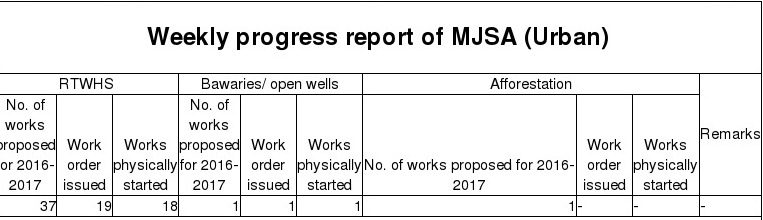 3
eq[eea=h ty LokoyEcu vfHk;ku esa fofHkUu dk;ksZa dh fLFkfr
4
5
ve`r%&  ve`r ;kstuk
17609-00 yk[k
tykiwfrZ& bl dk;Z dks tu LokLF; vfHk;kaf=dh foHkkx vyoj }kjk djok;k tk jgk gSA
lhojst ,.M lSIVst& bl dk;Z dks uxj fodkl U;kl vyoj }kjk djok;k tk jgk gSA
gfjr LFky vkSj ikdZ& mDr dk;Z dh Mhihvkj cukbZ tkdj RUDSICO JAIPUR esa izLrqr dj nh xbZ gSA Lohd`fr i’pkr~ dk;Z djok;k tkosxkA
uxj ij"kn vyoj
lhojst duSD’ku f’kfoj %&vyoj 'kgj esa RUIDP }kjk 'kgj dh 19 dkyksfu;ksa esa lhoj ykbZusa Mkyh tk jgh gSaA orZeku esa RUIDP  }kjk 19 es ls 13 dkyksfu;ksa esa lhoj ykbZusa Mkyus ds ckn uxj ifj"kn }kjk {ks=okj f’kfojks dk vk;kstu fd;k x;k] ftles ekpZ ekg rd  dqy 2663 ?kjks esa izksiVhZ duSD’ku tkjh fd;s tk pqds gSA ,oa 1075 ?kjks esa fQthdt duSD’ku gks pqds gS rFkk lhoj duSD’ku ugh ysus okys 1152 yksxks dks uksfVl tkjh fd;s tk pqds gSA
jktLFkku lEidZ %& uxj ifj"kn }kjk jktLFkku lEidZ ij ntZ izdj.kks dk fuLrkj.k le;&le; ij fd;k tk jgk gSAorZeku esa 'kgj esa fofHHku foHkkxks ds izdj.kks dk ifj"kn ds deZpkfj;ksa }kjk izR;sd izdj.k ds fuLrkj.k gasrq HkkSfrd lR;kiu dj jktLFkku lEidZ iksVZy ij vku ykbu lR;kiu dk dk;Z fd;k tk jgk gSAorZeku esa izdj.kks dk HkkSfrd lR;kiu dk;Z izxfr ij gSA
Hkkek’kkg lhfMax%& uxj ifj"kn }kjk Hkkek’kkg ;kstukUrxZr 11&02&2016 ls lkekftd lqj{kk isa’ku ,oa jk’ku dkMZ dh lhfMax dk dk;Z fd;k tk jgk gSA orZeku esa lhfMax dk;Z gsrq dk;kZy; esa ykHkkfFkZ;ksa ls nLrkost izkIr fd;s tk jgs gSaA vc rd 40]748 jk’ku dkMksZa dh lhfMax dk dk;Z fd;k tk pqdk gS ftlesa ls 30206 jk’ku dkMZ jk"Vªh; [kk| lqj{kk esa p;fur gSA lkekftd lqj{kk isa’ku ds 6995 ykHkkfFkZ;ksa dh lhfMax dk dk;Z Hkh vc rd fd;k tk pqdk gSA
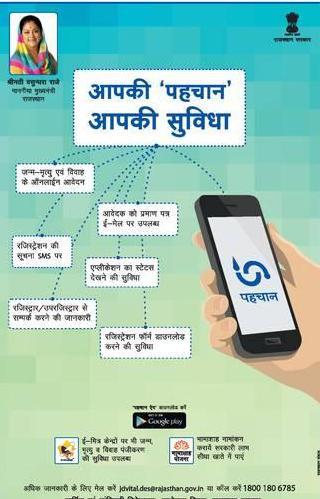 6
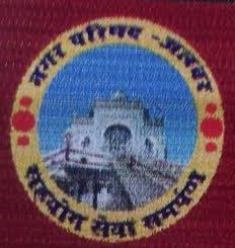 uxj ifj"kn vyoj
fofHkUu fodkl dk;Z
uxj ifj"kn }kjk ’kgj esa fofHkUu LFkkuks ij okMZ ik"kZn dh ekax ,oa vketu dh lqfo/kk gsqrq vko’;drkuqlkj fodkl dk;Z djok;s x;s ftues eq[; :Ik ls lh-lh lMd fuekZ.k@ ejEer dk;Z]ukyh fuekZ.k@ejEer dk;Z vLrirky@ Ldwyks esa dejksa dk fuekZ.k dk;Z] QqVikFk ij bUVjyksfdax Vkby yxkus dk dk;Z ,oa ikdksZ esa fofHkUu ejEer @fodkl dk;Z djok;s x;sA
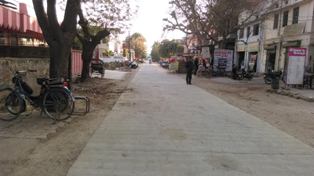 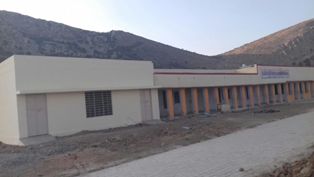 Lh-lh lMd fuekZ.k dk;Z Ldhe u0 2okMZ 37 ykxr&1274185-00 yk[k
dejk fuekZ.k dk;Z xka/kh m0 ek0 fo0okMZ u01 ykxr&1769560-00
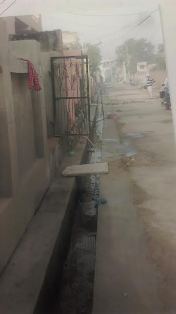 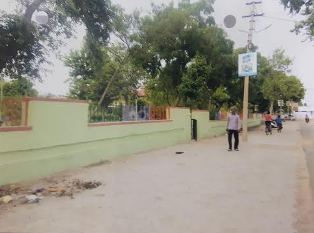 Ukkyh fuekZ.k dk;Z f’ko dkyksuhokMZ u0 42 ykxr&19-63 yk[k
bUVjyksfdax VkbYl yxkus dk;Z okMZ u 09 ykxr&588040
7
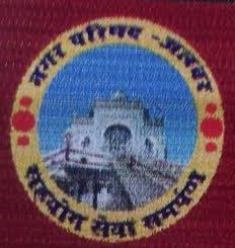 vyoj 'kgj ,y-bZ-Mh- ykbZV izkstsDV
vyoj 'kgj esa jkT; ljdkj }kjk ,uthZ lsfoaXl izkstsDV ds rgr ,ybZMh ykbZV yxkus ds fy, ,uthZ bfQf’k,alh lfoZlst fyfeVsM ¼ bZ-bZ-,l-,y-½ dEiuh dks dk;Z fn;k x;kA ftlds rgr ,uthZ bfQfl,alh lfoZlst fyfeVsM dEiuh ds lkFk uxj ifj"kn] vyoj }kjk ekg vizsy 2015 esa ,e-vks-;w- fd;k x;k vkSj bZ-bZ-,l- ,y- dEiuh }kjk 'kgj esa ,ybZMh ykbZV yxkus dk dk;Z loksZVsd ikWoj flLVe dEiuh dks fn;k x;k gSA
bZ-bZ-,l-,y- dEiuh ls uxj ifj"kn }kjk fd;s x;s ,e-vks-;w- ds  vuqlkj ,ybZMh ykbZVkas dh ejEer o j[k&j[kko dk dk;Z bZ-bZ-,l-,y- dEiuh }kjk lkr o"kksZ rd fd;k tkosxkA
vyoj 'kgjh {ks= esa bZ-bZ-,l-,y- dEiuh }kjk 23]202 ,y-bZ-Mh- ykbZV yxkbZ tkuh FkhA vkt fnukad 31-01-2017 rd dsoy 17488 ykbZV vc rd yxkbZ xbZ gS o 5714 ykbZVs vHkh vksj yxkbZ tkuh gSA 
uxj ifj"kn }kjk vyoj 'kgj esa d`f"k Hkwfe;ksa ij clh vkoklh; dkWyksfu;ksa esa yxHkx 4000 ykbZVs tks iqjkuh yxh gqbZ gS muds LFkku ij ,ybZMh ykbZV yxkus ds fy, Qsl okW;j Mkyus gsrq uxj fodkl U;kl] vyoj dks 35 yk[k :Ik;s fHktok;s x;sA ftlesa uxj fodkl U;kl }kjk Hkh 35 yk[k :Ik;s vkSj feykdj dqy 70 yk[k :Ik;s t;iqj fo|qr forj.k fuxe fy0] vyoj dks fHktokdj Qsl okW;j Mkyus dk dk;Z dj 27 LFkkuksa ij jksM ykbZV fo|qr dusD’ku djokus dk dk;Z izxfr ij gSA Qsl ok;j Mkyus dk dk;Z izxfr ij gSA
8
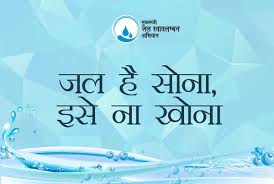 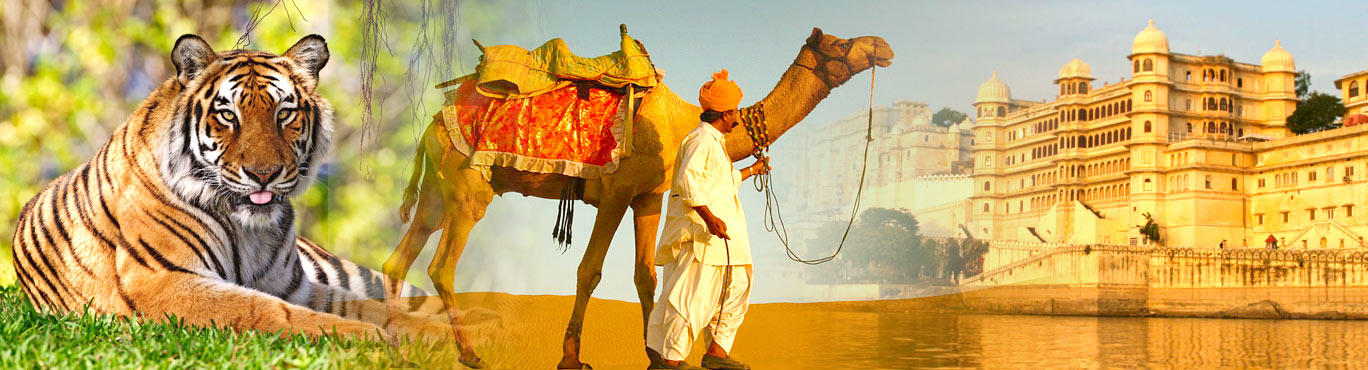 Help Line No-:180018006127                             Office No -:      0144-2701364
E-Mail id-Alwar.Jaipur@gmail.com
Website address-http://urban.rajasthan.gov.in/ulbalwar
Office Address -:  Town Hall, Near Hope Circus  Nagar Parishad  Alwar (Rajasthan)
9